doc. MUDr. Julie Bienertová Vašků, Ph.D.
Ústav patologické fyziologie LF MU
Krvetvorba
Hlavní funkce krve
respirace (transport O2 a CO2)
výživa (transport vstřebaných živin)
transport odpadních látek metabolismu
ABR
vodní hospodářství
termoregulace
imunitní funkce
transport hormonů
transport dalších látek (stopové prvky, vitamíny, farmaka…)
krevní srážení
Základní komponenty
celá krev (8 % hmotnosti) – pevné krevní elementy x plazma

erytrocyty  4,2–6,0x1012/l
leukocyty 3–11x109/l
trombocyty 170–360x109/l

sérum x plazma (plazmatické proteiny 80 g/l)

hematokrit
Složení plazmy
Voda
Ionty (kationty a anionty
Bílkoviny 70–80 g/l 
Glukóza 3,3–6,1 mmol/l 
Močovina 2–7,5 mmol/l
Koncentrace plasmatických iontů
N+ 135–150 mmol/l, 
K+ 3,8–5,5 mmol/l, 
Ca++ 2,0–2,75 mmol/l, 
Mg++ 0,66–0,94 mmol/l
Cl- 97–108 mmol/l, 
Bikarbonáty, fosfáty, sulfáty
Plazmatické bílkoviny
syntéza v játrech
glykoproteinová povaha (mimo albuminu)
proteiny akutní fáze (CRP)
70–80 g/l
1. Albumin
32–45 g/l, 60 % všech plamatických bílkovin, zajišťuje 80 % onkotického tlaku 
játra tvoří 12 g/den (25 % jejich kapacity)
transportní funkce
2. Haptoglobin
glykoprotein, který váže volný Hb (asi 10 % Hb z rozpadlých erytrocytů), 0,4–1,8 g/l
volný Hb prochází přes GF a může poškodit tubuly (inkompatibilní transfúze)
Hp-Hb neprojde: šetření železem
3. Proteiny spjaté s pohybem železa
transferin (2–4 g/l) 
feritin (hladina v plazmě odpovídá zásobám železa v těle) 
hemosiderin
4. Ceruloplazmin
2-globulin – 0,3 g/l
přenáší 90 % mědi (6 atomů na jednu molekulu), zbytek (10 %) albumin.
5. Imunoglobuliny
produkované plazmatickými buňkami (specializované B-lymfocyty)
Hemoglobin
Při narození: 13,5–24,0 g/dl (průměr 16,5 g/dl) 
Věk <1 měsíc: 10,0–20,0 g/dl (průměr 13,9 g/dl) 
Věk 1–2 měsíce: 10,0–18,0 g/dl (průměr 11,2 g/dl) 
Věk 2–6 měsíce: 9,5–14,0 g/dl (průměr 12.6 g/dl) 
Věk 0,5–2 roky: 10,5–13,5 g/dl (průměr 12,0 g/dl) 
Věk 2–6 let: 11,5–13,5 g/dl (průměr 12,5 g/dl) 
Věk 6–12 let: 11,5–15,5 g/dl (průměr 13,5) 

Ženy 
Věk 12–18 let: 12,0–16,0 g/dl (průměr 14,0 g/dl) 
Věk >18 let: 12,1–15,1 g/dl (průměr 14,0 g/dl) 
Muži 
Věk 12–18 let: 13,0–16,0 g/dl (průměr 14,5 g/dl) 
Věk >18 let: 13,6–17,7 g/dl (průměr 15,5 g/dl)
Hematokrit (Hct)
Výpočet: 
Hct = Střední objem erytrocytu x počet erytrocytů 
Při narození: 42 to 64 % (průměr 51 %) 
věk <1 měsíc: 31 to 67 % (průměr 44 %) 
věk 1–2 měsíce: 28 to 55 % (průměr 35 %) 
Věk 2–6 měsíců: 28 to 42 % (průměr 36 %) 
Věk  0,5–2 let: 33 to 40 % (průměr 36 %) 
Věk 2–6 let: 34 to 40 % (průměr 37 %) 
Věk  6–12 let: 35 to 45 % (průměr 40 %) 
Ženy  
Věk 12–18 let: 36 to 46 % (průměr 41 %) 
Věk >18 let: 36 to 44 % (průměr 41 %) 
Muži 
Věk 12–18 let: 37 to 49 % (průměr 43 %) 
Věk >18 let: 41 to 50 % (průměr 47 %)
Krvetvorba
U člověka jen v kostní dřeni
Všechny buněčné elementy jsou odvozeny od pluripotentní kmenové buňky
Pluripotentní kmenová buňka je schopna se neomezeně dělit a diferenciovat
Typ diferenciace je pod vlivem různých cytokinů
Vývoj krevních elementů
pluripotentní kmenová buňka
lymfoidní prekurzor
T-lymfocyt(thymus)
B-lymfocyt(kostní dřeň)
erythroidní prekurzor
erytrocyt
myeloidní prekurzor
monocyt
žírná buňka
eosinofil
basofil
neutrofil
megakarocyt
trombocyt
Erytrocyty
Nejčetnější buňka lidského těla (2,5x1013), rychlost tvorby (2,5 mil./s), urazí 4 km denně
Průměr 7 µm
Retikulocyty (do 1 %, 1 den), retikulocytóza
Úloha sleziny
Hematokrit, sedimentace
Hormonální regulace erytropoézy
stimulace
erytropoetin
somatotropní hormon
thyroxin
renin-angiotensin
testosteron
inhibice
glukokortikoidy
estrogeny
Hemoglobin
hem
porfyrinový derivát s centrálním Fe2+ (vazebné místo) 
globin
polypeptidový řetězec (α, β, δ, γ, τ, ε)
4 podjednotky
Typy globinových řetězců
Fyziologie: oxyhemoglobin, karbaminohemoglobin
Patolofyziologie: karboxyhemoglobin, methemoglobin
Saturační křivka hemoglobinu
Posun doprava = snížení afinity = zvýšení P50 = větší uvolňování:
Pokles pH (Bohrův efekt)
Vzestup pCO2
Vzestup teploty
Zvýšení 2,3-DPG
Erytrocyty
Bezjaderné bikonkávní disky
Jejich deformabilita je podstatná pro možnost projít kapilárami
Přenášejí kyslík a CO2
Erytropoetin
Cytokin produkovaný v ledinách
Potřebný pro proliferaci a diferenciaci erytrocytů
Váže se specificky na svůj receptor
Transmembránový receptor; superrodina cytokinových receptorů
Vazba erytropoetina na receptor způsobuje aktivaci protein kinázy a následně fosforylaci četných cytoplasmatických a nukleárních proteinů
Dochází k expresi bílkovin ovlivňujících proliferaci a diferenciaci erytrocytární řady.
Erytropoetin – regulace produkce
Parciální tlak kyslíkuv krvi
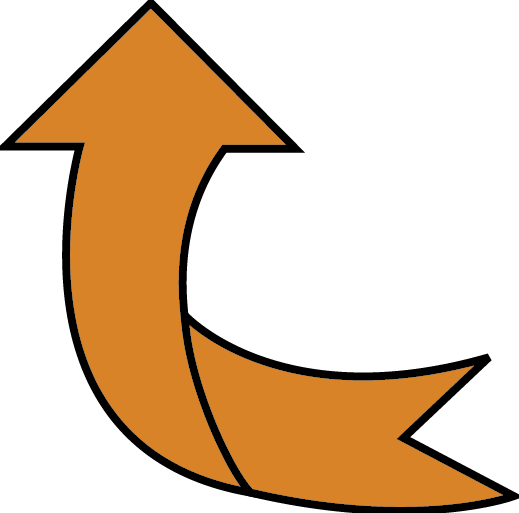 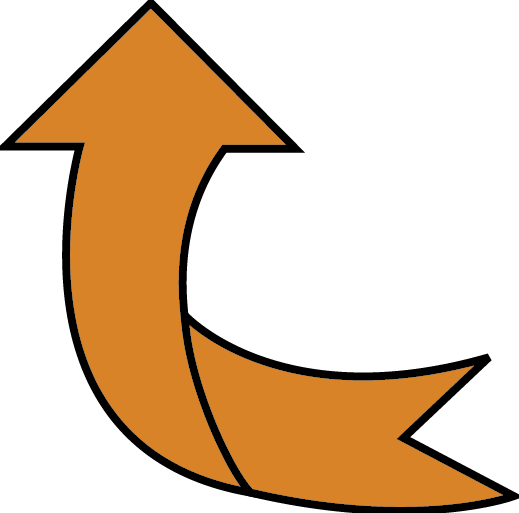 pO2 v krvi
Parciální tlak kyslíku ve tkáni (ledvině)
Tvorba červených krvinek
pO2 ve tkáni
Produkce erytrocytů
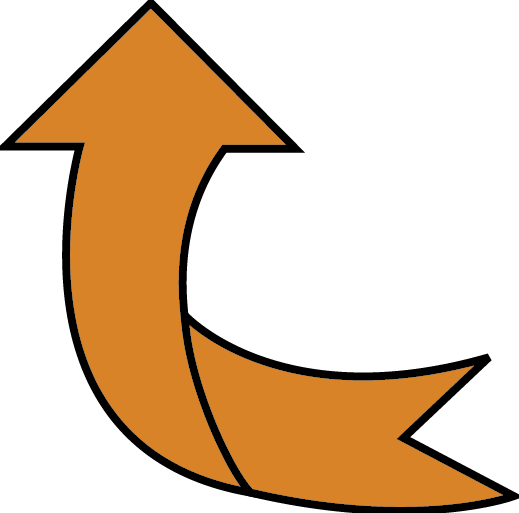 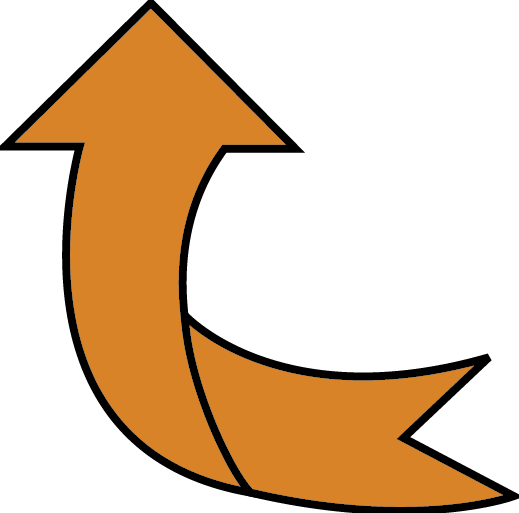 Erytropoietin
Prekursory
Pronormoblast
Bazofilní normoblast
Polychromatofilní normoblast
Ortochromatofilní normoblast
Reticulocyt
Zralý erytrocyt
5–7 dní od pronormoblastu k retikulocytu
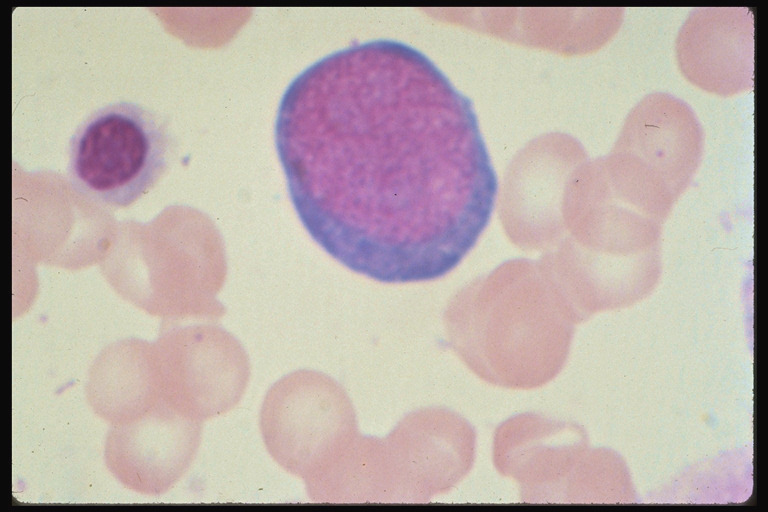 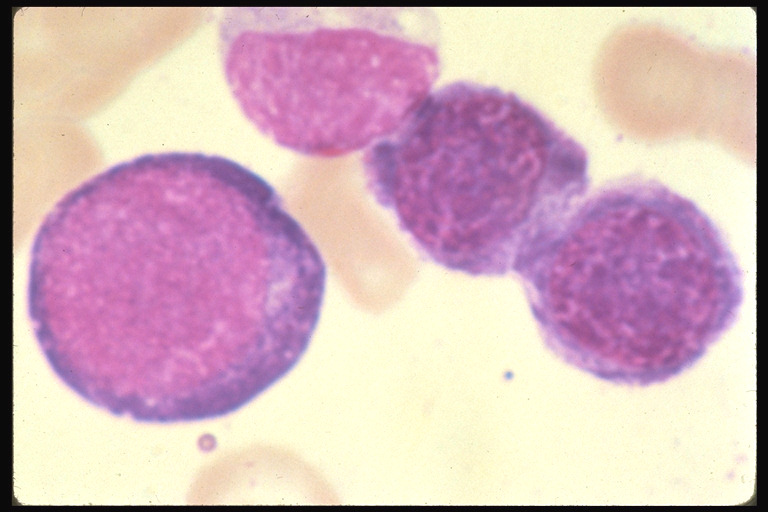 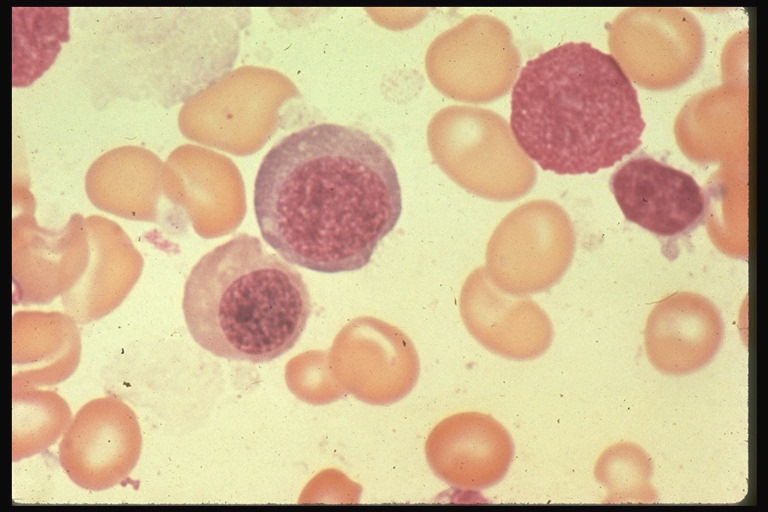 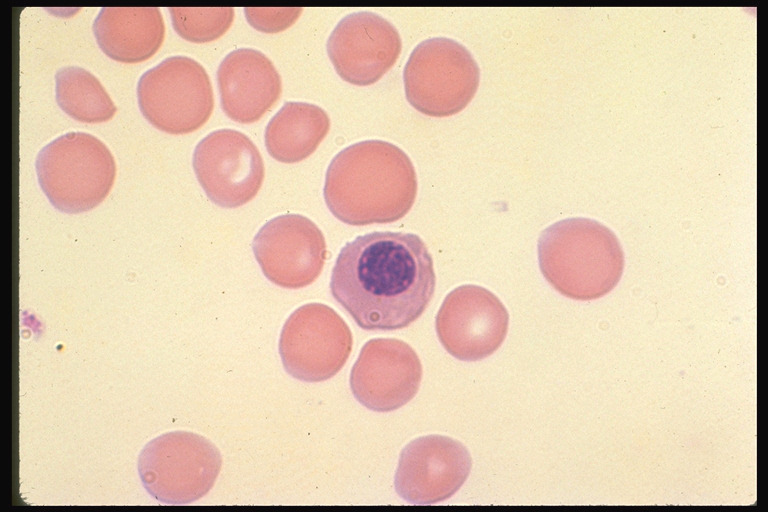 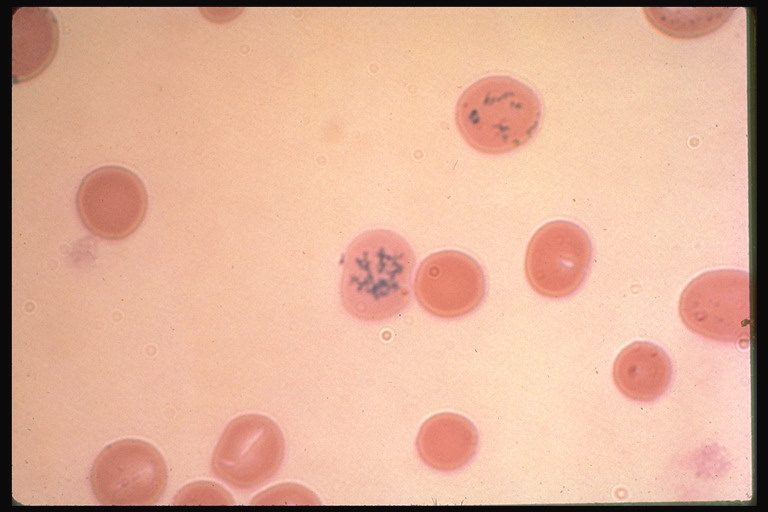 RETIKULOCYTY
Mladé erytrocyty s malým zbytkovým množstvím RNA
Jsou trošku větší než zralý erytrocyt
Odstranění RNA se děje během 1. dne jejich pobytu v krvi při průchodu slezinou
Důležitý marker produkce erytrocytů
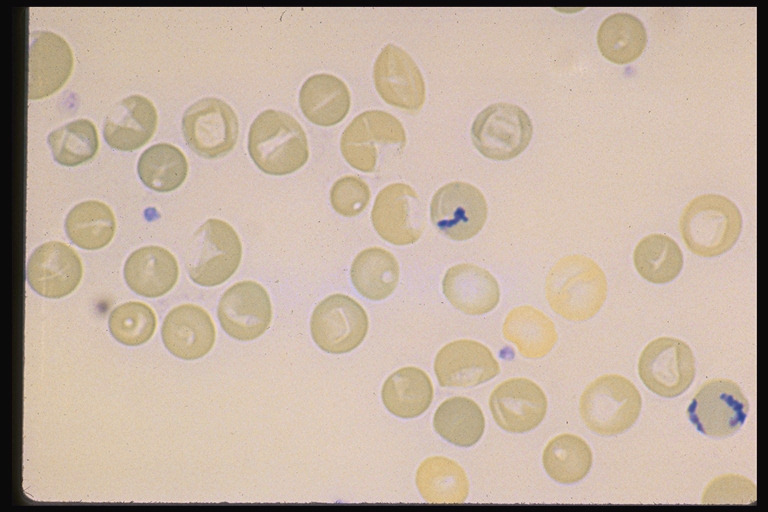 Počet retikulocytů
= % retikulocytů x počet erytrocytů
Např. 0,01 x 5 000 000 = 50 000
Norma do 100 000
Pomáhá posoudit odpověď organismu na anémii
Extravaskulární destrukce erytrocytů
Hem je metabolizován na bilirubin v makrofázích; globin se metabolizuje intracelulárně
Nekonjugovaný bilirubin se vylučuje do krve a je distribuován do jater
Bilirubin se v játrech konjuguje s kyselinou glukoronovou (glukuronyl transferázou) a je vyloučen do žluče a dále do GIT.
Zde je metabolizován na urobilinogen, který se vylučuje do stolice a močehich is excreted into stool & urine
Intravaskulární destrukce erytrocytů (=hemolýza)
Volný hemoglobin v krvi se váže na haptoglobin, což snižuje jeho hladinu v plazmě.
Hemoglobin je filtován ledvinami a reabsorbován tubuly, což vede k  hemosiderinurii
Hemoblobiurie se objevuje při překročení kapacity ledvin zpětně resorbovat hemoglobin
Intravaskulární hemolýza erytrocytů
Fetální hemoglobin
37 AK ze 146 se liší od  řetězce
Váže méně 2,3-DPG, a proto váže při stejném pO2 více kyslíku než adultní hemoglobin
Saturační křivka posunuta doleva
Hemoglobin
Hemoglobin
Bohrův efekt
Posunutí disociační křivky hemoglobinu
Disociační křivka hemoglobinu může být posunut doprava nebo doleva pod vlivem:
Hladiny pCO2
pH
Teploty
Metabolického stavu erytrocytů (hladina 2,3 DPG)
Myoglobin
ve svalech
sat. křivka vlevo
kyslík se uvolňuje jen při velmi nízkých pO2 (dlouhotrvající kontrakce)
přebírá kyslík od Hb z krve
Odbourávání Hb
hladina v krvi 120–180 g/l

globin se rozpadá na AK
hem – biliverdin – bilirubin (žluč)
bilirubin – lumirubin (kratší poločas rozpadu)
Metabolismus železa
v potravě Fe3+, ale snáze se vstřebává Fe2+
žaludeční šťáva a vitamín C pomáhají redukci Fe, proto po resekci žaludku vzniká anémie
vstřebávání v horní části tenkého střeva
hladina Fe2+ v séru 10–35 mol/l
apoferitin (sliznice), transferin (2 Fe3+; plazma; β1-globulin), feritin (4500 Fe3+; slezina, játra, dřeň; sérový feritin), hemosiderin (agregáty feritinu)
Distribuce železa
Hemochromatóza – léčba
venepunkce: 500 ml (250 mg železa) týdně po 2–3 roky
chelatační činidlo deferoxamin (vychytá 30 mg železa denně)
Anémie
Pokles hladiny Hb a počtu erytrocytů
Poruchy erytropoézy:
aplastická a.,
renální a. (erytropoetin)
Poruchy syntézy DNA:
megaloblastová a. (nedostatek folátu nebo vitamínu B12)
Poruchy syntézy Hb:
β-thalasemie, α-thalasemie, srpkovitá anémie
Nedostatek Fe: krvácení (GIT)
Hemolytické anémie: glu-6-PDH, hadí jed
Polycytémie
Primární x sekundární
7–8 mil. ery, HK 70 %
Polycythaemia vera:
vzácná
kůže modročervená
překrvení spojivek
Indexy erytrocytů
MCV – střední objem erytrocytu
MCV=Ht/RBC (Norma: 80–96 fL) 
MCH  je množství Hb v jednom erytrocytu ( u mikrocytárních,  u makrocytárních anémií 
MCH=Hgb/RBC (Norma 26,3–33,8 pg/ery)
MCHC – střední koncentrace Hb
MCHC=Hgb/Ht (Norma 32–36 g/dl.
Indexy erytrocytů u anémií
Retikulocytární produkční index (RPI)
RPI = RP x Ht / NormHt
Norma: 1–2. 
RPI < 2 s anémií indikuje sníženou produkci ery 
RPI > 2 s anémií indikuje hemolýzu, která vede ke kompenzaci zvýšenou produkcí erytrocytů
Příklad výpočtu RPI
Takže při počtu retikulocytů 5 %, hemoglobinu 7,5 g/dL, hematokritu 25 %, bude RPI u pacienta:
5 x [korigovaný počet retikulocytů podle Ht] = 5 x (25/45) / 2 = 1,4
Price – Jonesova křivka
Posuzování erytrocytů
Počet:
impedanční měření na automatizovaných counterech
Velikost:
větší normální menší
např. anizocytóza
Tvar:
normální bikonkávní tvar versus jiný tvar
např. sférocyty, poikilocytóza
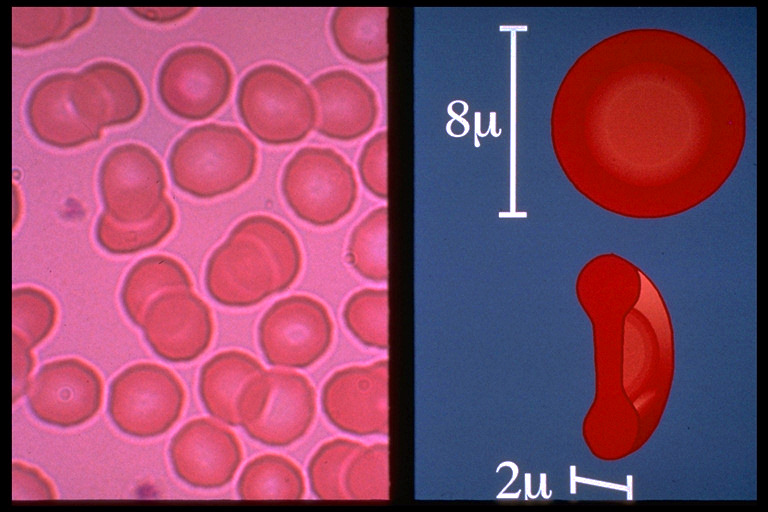 Anémie
RPI < 2
RPI ≥ 2
Žádné klinické příznaky
svědčící pro hemolýzu nebo
Krevní ztrátu: 
čistá porucha produkce
Klinické příznaky a normální MCV
= akutní hemolýza nebo krevní ztráta s nedostatkem času 
pro kompenzaci poruchy dření * *
Klinické příznaky a abnormální MCV = akutní hemolýza nebo krevní ztráta a chronická porucha produkce*
Makrocytární anémie
MCV > 100
Normocytární anémie
80 < MCV < 100
Mikrocytární anémie
MCV <  80
* např. srpkovitá anémie s nedostatkem Fe aj. s více než 1 příčinou anémie
* * např. dřeňový útlum nebo anémie u chronických nemocí